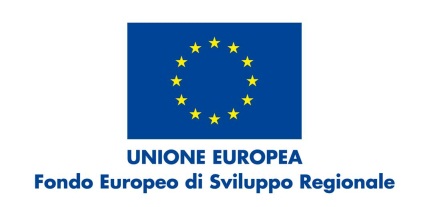 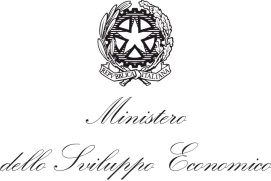 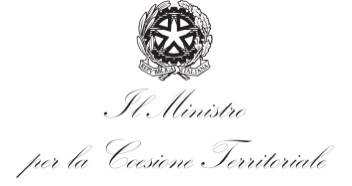 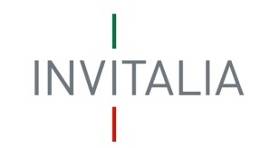 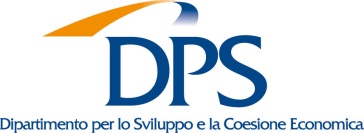 STRATEGIA DI SPECIALIZZAZIONE INTELLIGENTEREGIONE SICILIANATAVOLO TEMATICO AGRIFOOD
LEDA BOLOGNI
INVITALIA – Progetto S3 PON GAT
Palermo, 8 maggio 2014
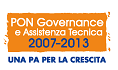 OBIETTIVI
Fornire elementi per la selezione delle priorità della Regione Siciliana
Condividere orientamenti tecnologici sul tema Agrifood
A livello europeo
A livello nazionale
AGENDA
Il contesto (metodologico e tecnico-scientifico) della fase di identificazione delle priorità
Tendenze ed orientamenti
Europei
Nazionali
BASICS
S3
H2020
KETs
STRATEGIA DI SPECIALIZZAZIONE INTELLIGENTE
Selezione di ambiti di intervento limitati
Approccio bottom-up e top-down
Stretta connessione con il territorio di riferimento
Processo condiviso a livello europeo
HORIZON 2020 – LE GRANDI SFIDE DELLA SOCIETA’
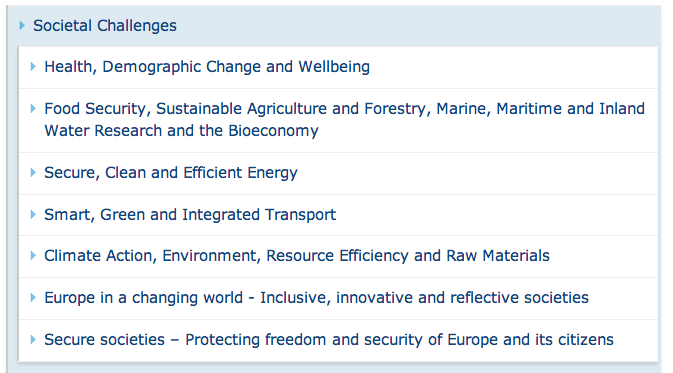 KEY ENABLING TECHNOLOGIES
Nanotecnologie
Micro e nano elettronica
Biotecnologie industriali
Fotonica
Materiali avanzati
Sistemi di produzione avanzati
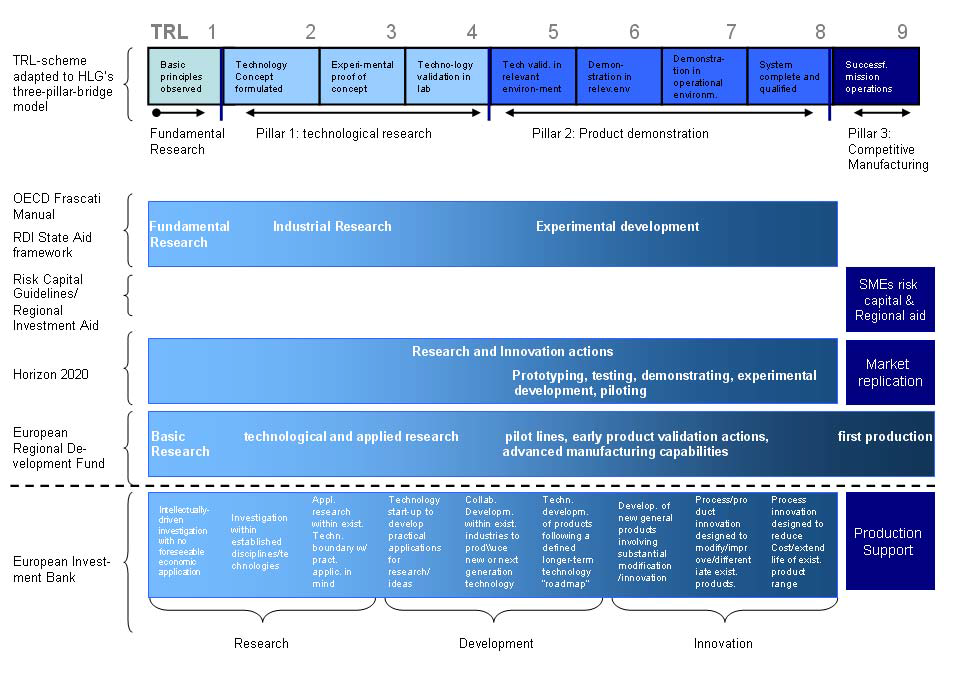 [Speaker Notes: Parliamo di innovazione e di adozione di soluzioni tecnologiche in prossimità del mercato (fino alla prima produzione). Quindi TRL medio alti]
Le priorità strategiche
Ambiziose ma realistiche
Adeguate al territorio
Coerenti con lo stato dell’arte scientifico e tecnologico
Connesse alle sfide della società
Conformi alle politiche europee (H2020)

Convergenti

Limitate nel numero (specializzazione)
IL PERIMETRO DI INTERESSE
Agrifood
Dalla produzione delle materia prima alla distribuzione, alla ristorazione, attraverso le varie fasi dei processi produttivi, trasformazione, confezionamento e logistica interna ed esterna ai siti produttivi
Chimica verde
Bioeconomia e circolarità del ciclo produttivo attraverso il riuso e riciclo degli scarti e dei prodotti deperiti
INDUSTRIA ALIMENTARE
Principale industria manifatturiera in Europa
960 G€ fatturato (13% EU27)
4,1 M addetti (14,5% EU27)
275.000 imprese 
18% dell’export
LA RILEVANZA DELL’AGROALIMENTARE IN EUROPAaddetti
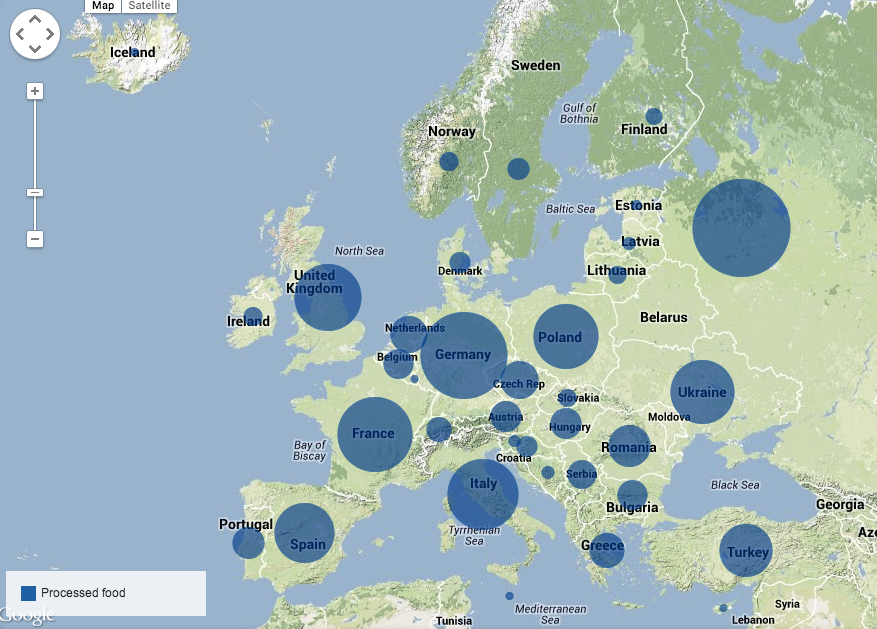 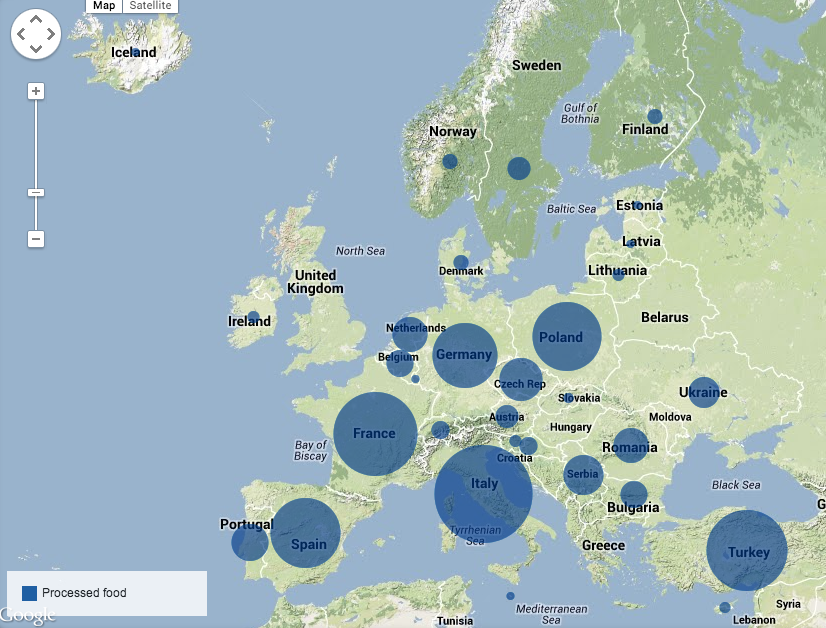 LA RILEVANZA DELL’AGROALIMENTARE IN EUROPAimprese
LA RILEVANZA DELL’AGROALIMENTARE IN ITALIAaddetti
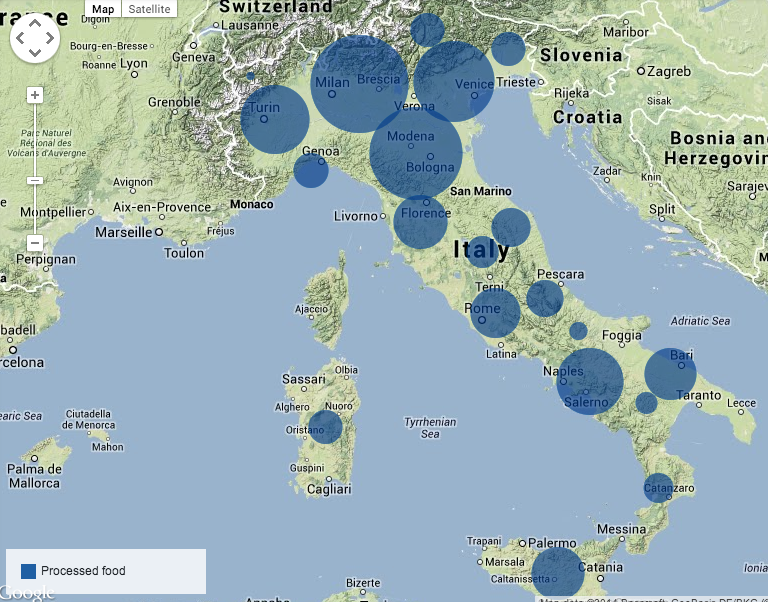 LA RILEVANZA DELL’AGROALIMENTARE IN ITALIAimprese
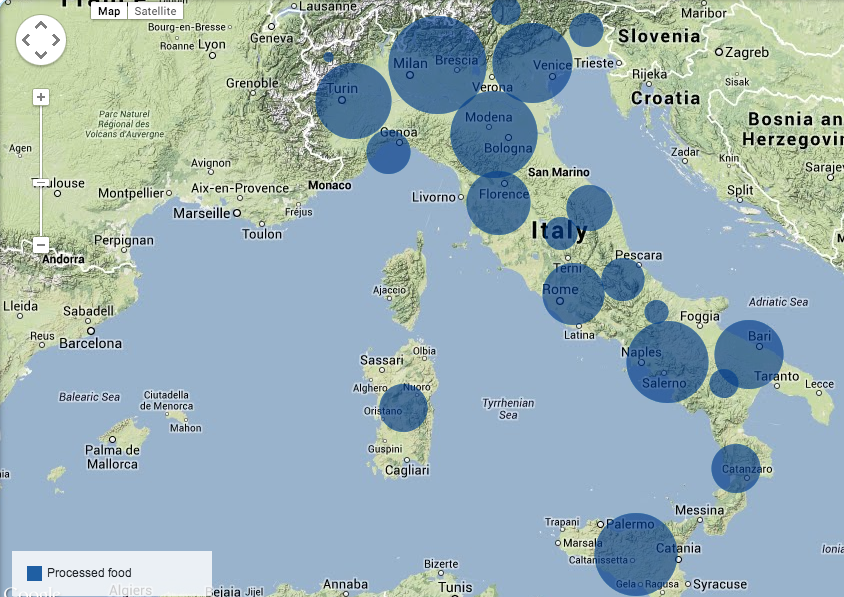 INDUSTRIA AGROALIMENTARE IN ITALIA
Secondo settore dopo la meccanica
54.000 imprese
396.000 addetti
Oltre 11% del valore aggiunto del manifatturiero
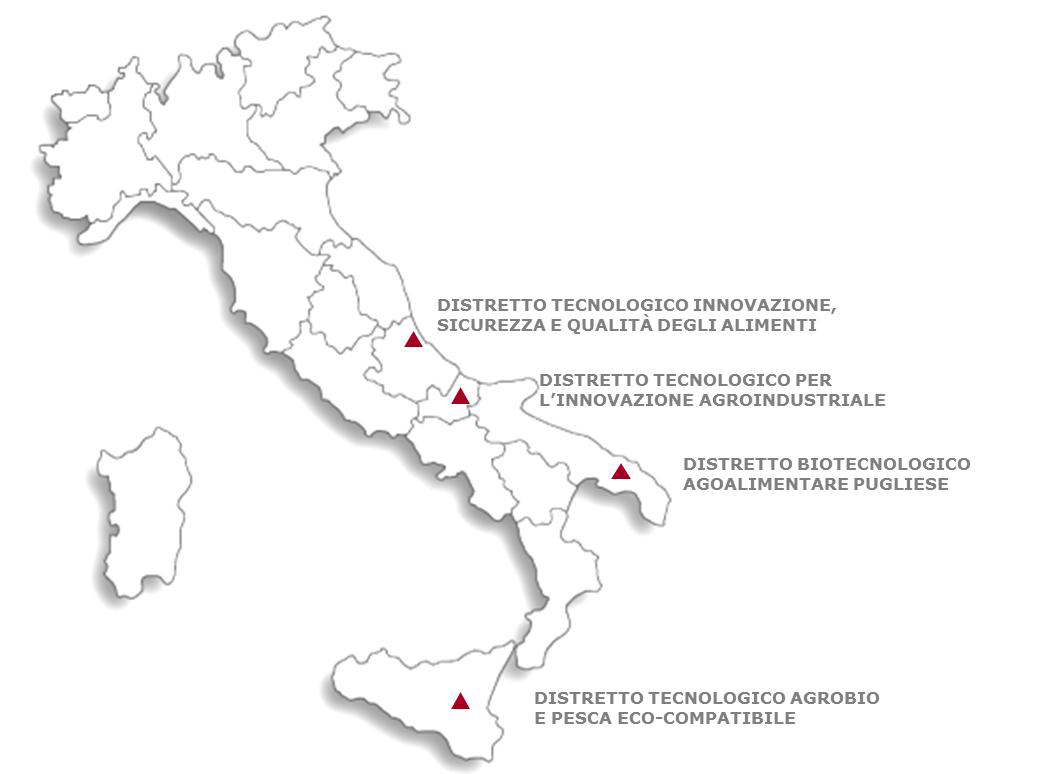 CTN AGRIFOOD CLAN - LE REGIONI COINVOLTE
Regioni i cui territori sono coinvolti nelle attività progettuali
Regioni che hanno presentato la lettera di intenti
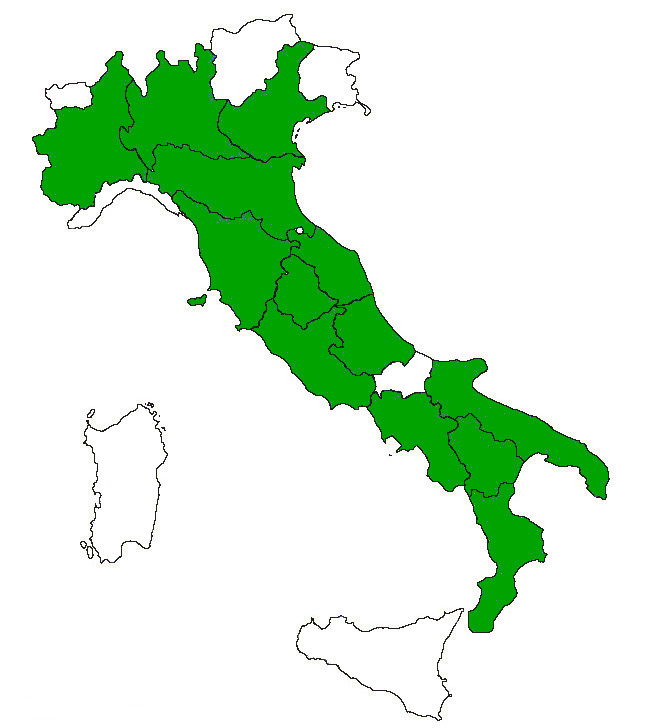 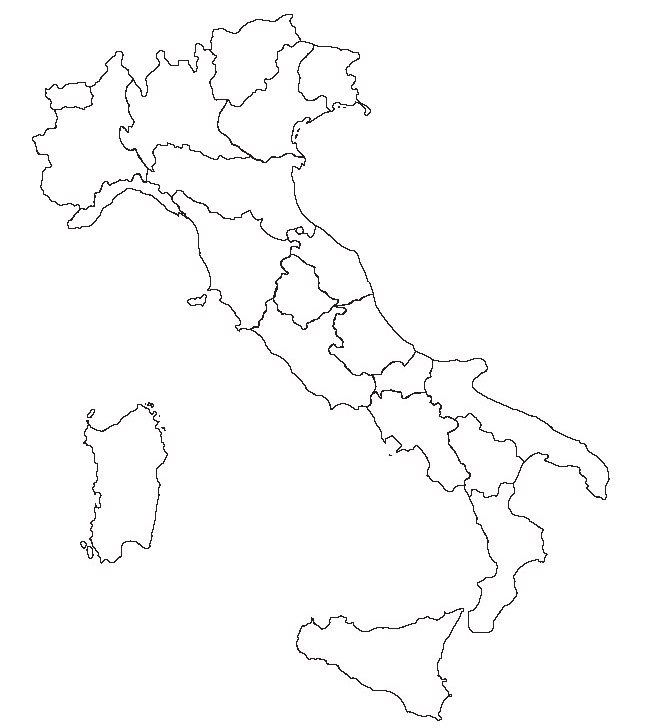 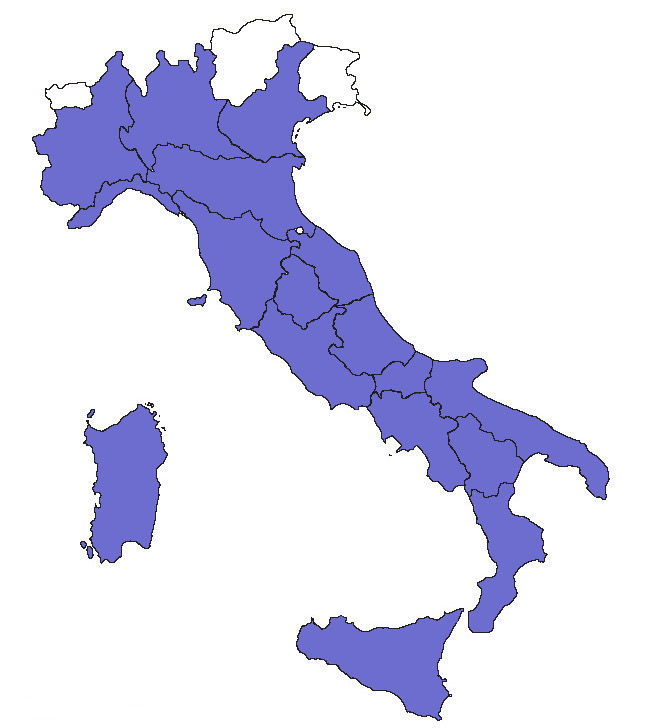 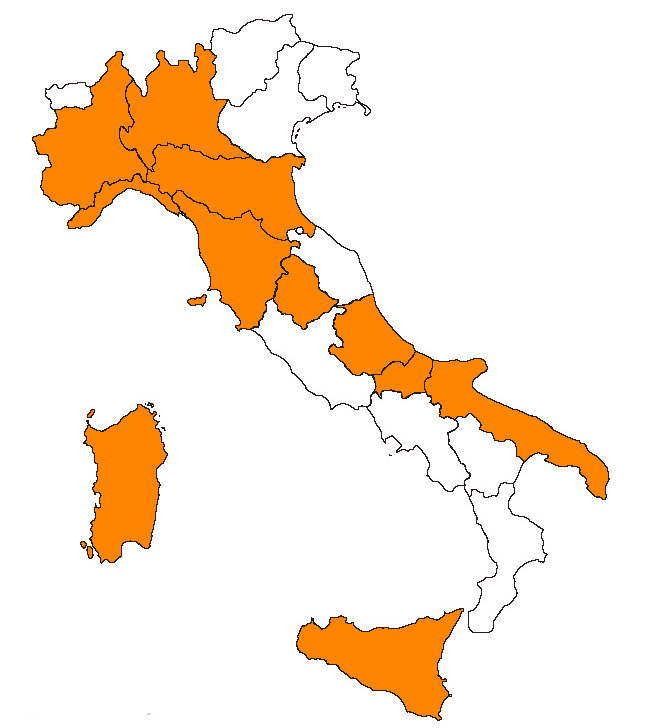 Abruzzo
Abruzzo
Basilicata
Emilia Romagna
Calabria
Liguria
Campania
Lombardia
Emilia Romagna
Molise
Lazio
Piemonte
Lombardia
Marche
Puglia
Piemonte
Sardegna
Puglia
Sicilia
Toscana
Toscana
Umbria
Umbria
Veneto
SOGGETTI ADERENTI AL CLUSTER
TOTALE: 175 SOGGETTI COINVOLTI
n° 87 Imprese (Grandi e PMI) del settore agroalimentare 
n° 5 centri di ricerca con personalità giuridica autonoma promossi da uno o più dei soggetti imprenditoriali
   n° 16 consorzi e società consortili a prevalente partecipazione privata
   n° 5 Parchi scientifici e tecnologici
   n° 45 Università, Enti di ricerca e organismi ricerca
   n° 17 Associazioni / Organizzazioni
TENDENZE GLOBALI DI MERCATO E SOCIALI RILEVANTI
Invecchiamento della popolazione
Nuove specifiche di prodotto
Organizzazione del lavoro
Aumento della popolazione mondiale
Consumo di suolo
Cambiamenti climatici
Urbanizzazione
Attenzione all’ambiente, mobilità, traffico
Nuovi prodotti per le mega-cities
Urban manufacturing
Sostenibilità
Doing more and/or better with less
Efficienze energetica, economica, sociale
TENDENZE SPECIFICHE RILEVANTI
Ampia varietà di prodotti, personalizzazione
Convenienza di servizio e praticità d’uso
Attenzione a specifici bisogni nutrizionali
Prodotti desiderabili nel gusto
Prodotti convenienti nel rapporto qualità/prezzo
Attenzione a bisogni specifici: religiosi/etnici/etici
Attenzione all’ambiente e alla sostenibilità
Freschezza, naturalità, territorio
SFIDE DELLA SOCIETA’ RILEVANTI
Salute, evoluzione demografica, benessere
la connessione cibo-benessere, 
cibi e diete adeguate e personalizzate rispetto al genere e alle condizioni di salute e di fragilità
Sicurezza alimentare, agricoltura sostenibile e bio-economia	
standard adeguati di sicurezza
Agricoltura rispettosa dell’ambiente, con limitazione  degli effetti negativi delle colture e l’uso di risorse
bioeconomia, per la sua capacità di chiudere il ciclo di vita dei prodotti.
Energia sicura, pulita ed  efficiente
l’energia rinnovabile da biomasse e da rifiuti di lavorazione
Trasporti intelligenti, verdi ed integrati
Clima ed efficienza nell’uso delle risorse, incluse le materie prime. 
consumo efficiente di acqua, sia per le coltivazioni che per la trasformazione alimentare
FOOD 4 LIFE - PIATTAFORMA TECNOLOGICA EUROPEA
Migliorare la salute, il benessere e la longevità
Generare nei consumatori fiducia nella catena alimentare e
Supportare una produzione sostenibile ed etica
JOINT PROGRAMMING INITIATIVE “A HEALTHY DIET FOR A HEALTHY LIFE”
Connessione tra stili di alimentazione e salute
Aree di  ricerca prioritarie
Determinanti della dieta e attività fisica
Dieta e produzione di cibo
Malattie croniche connesse alla dieta
FACCE JPI - JOINT RESEARCH PROGRAMMING INITIATIVE ON AGRICULTURE, FOOD SECURITY AND CLIMATE CHANGE
Soluzioni che permettano uno sviluppo sostenibile della produzione agricola per affrontare la crescente domanda mondiale di cibo e contribuire alla bio-economia, mantenendo l’equilibrio dell’ecosistema
Sicurezza alimentare sostenibile nel cambiamento climatico
Crescita ambientalmente sostenibile e intensificazione in agricoltura
Valutazione e riduzione dei trade-off tra disponibilità di  cibo, biodiversità ed ecosistemi
Adattamento ai mutamenti climatici
Mitigazione dei mutamenti climatici
CLAN – CLUSTER TECNOLOGICO NAZIONALE AGRIFOOD
Migliorare la salute, il benessere e la longevita
Rafforzare la fiducia del consumatore verso la filiera alimentare
Favorire una produzione alimentare sostenibile e competitiva
ALCUNE PRIORITA’ DRAFT
Cibi per la salute, la longevità e il benessere
Effetti della dieta e degli ingredienti dei cibi sulla prevenzione o ritardo del declino cognitivo
Efficienza energetica metabolica inclusi gli effetti del microbiota intestinale
Effetti della dieta in gravidanza, in presenza di obesità e/o diabete
Uso di tecniche analitiche (risonanza magnetica) per la caratterizzazione dei cibi 
Trattamento attraverso la dieta di processi infiammatori di entità lieve
Bisogni nutrizionali in consumatori anziani
Fonti di proteine dalle piante
Uso di componenti bioattivi del cibo
Alimenti funzionali e nutraceutica
Valore sociale della salute e dell’invecchiamento
Big data per analisi delle relazioni dieta-salute
Produzione etica e sostenibile
Agricoltura sostenibile e di precisione
Riduzione degli sprechi di cibo e dei rifiuti
Fonti proteiche alternative
Biotecnologie e bioeconomia
Consumo sostenibile della risorsa acqua nei processi di trasformazione alimentare
Efficientamento energetico dei processi di produzione, conservazione, confezionamento e logistica
Gestione del ciclo di vita dei prodotti
Chiusura del ciclo di vita dei prodotti ed economia circolare
Valorizzazione dei sottoprodotti e degli scarti della filiera alimentare
Gestione intelligente della supply chain
Enfasi sul valore di mercato della sostenibilità
Sicurezza alimentare
Analisi della presenza di batteri patogeni nei cibi freschi
Eliminazione dell’EHEE dai processi di lavorazione dei cibi freschi
Biofilm nella catena alimentare: migrazione batterica e misure preventive
Riduzione dei rifiuti
Determinazione in real-time della shelf-life microbica
Antimicrobici naturali nel cibo
Sicurezza dei prodotti alimentari a matrice chimica complessa
Valutazione dell’allergenicità di nuove proteine
Analisi predittiva di rischi chimici e microbiologici
Migrazione di PFC ai cibi
Standard e certificazioni
Sensori evoluti ed intelligenti
Processi alimentari innovativi, confezionamento e garanzia della qualità
Metodi innovativi per la cottura dei cibi
Packaging intelligente
Controllo di qualità 
Tracciabilità dei processi e dei prodotti alimentari
 
Relazione con i consumatori
Promozione di corretti stili di vita
Valore culturale associate al cibo ed alla dieta
Gestione della fiducia dei consumatori
 
Gestione della catena alimentare
INDICAZIONI PRELIMINARI PER LA REGIONE SICILIANA
Qualità e salubrità delle colture e del cibo
Processi di produzione Km-zero (born in Sicily)
Agroalimentare sostenibile
Nuovi processi e prodotti alimentari
Domande?